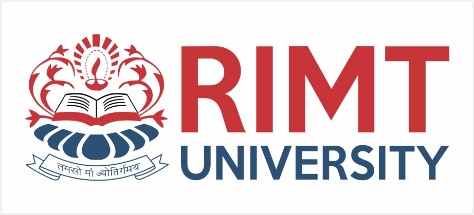 Data Structure/BTCS-2304
Course Name: B.Tech CSE Semester:3rd
Prepared by: Ms. Yogesh
education for life                   www.rimt.ac.in
Department of Computer Science & Engineering
Binary Search Tree
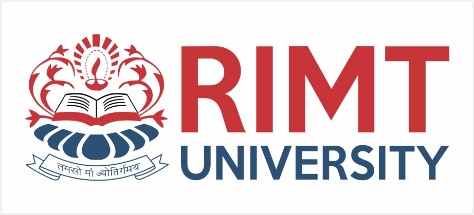 Heap
a min (max) element is deleted.  	O(log2n)
deletion of an arbitrary element  	O(n)
search for an arbitrary element 	O(n)
Binary search tree
 Every element has a unique key.
The keys in a nonempty left subtree (right subtree) are smaller (larger) than the key in the root of subtree.
The left and right subtrees are also binary search trees.
CHAPTER 5
2
education for life                   www.rimt.ac.in
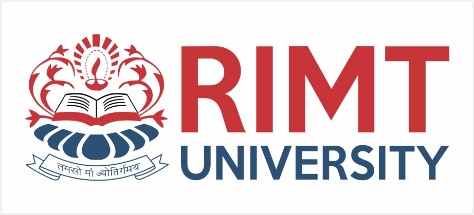 Examples of Binary Search Trees
60
30
20
70
40
25
5
12
80
65
22
2
15
10
CHAPTER 5
3
education for life                   www.rimt.ac.in
Searching a Binary Search Tree
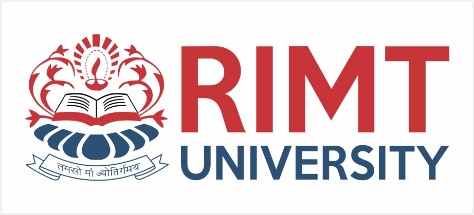 tree_pointer search(tree_pointer root,				   int key)
{
/* return a pointer to the node that contains key. If there is no such node, return NULL */

  if (!root) return NULL;
  if (key == root->data) return root;
  if (key < root->data) 
      return search(root->left_child,
                    key);
  return search(root->right_child,key);
}
CHAPTER 5
4
education for life                   www.rimt.ac.in
Another Searching Algorithm
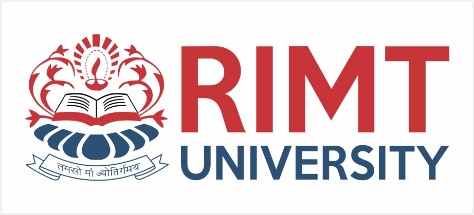 tree_pointer search2(tree_pointer tree, int key)
{
  while (tree) {
    if (key == tree->data) return tree;
    if (key < tree->data) 
        tree = tree->left_child;
    else tree = tree->right_child;
  }
  return NULL;
}
O(h)
CHAPTER 5
5
education for life                   www.rimt.ac.in
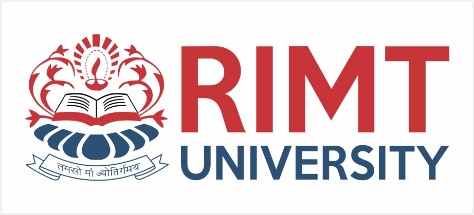 Insert Node in Binary Search Tree
30
30
30
40
5
40
40
5
5
80
35
2
80
2
2
Insert 35
Insert 80
CHAPTER 5
6
education for life                   www.rimt.ac.in
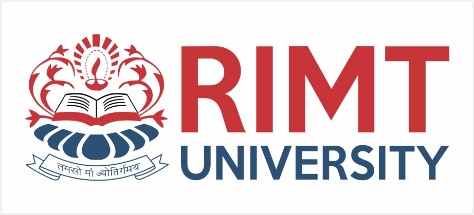 Insertion into A Binary Search Tree
void insert_node(tree_pointer *node, int num)
{tree_pointer ptr, 
      temp = modified_search(*node, num);
  if (temp || !(*node)) {
   ptr = (tree_pointer) malloc(sizeof(node));
   if (IS_FULL(ptr)) {
     fprintf(stderr, “The memory is full\n”);
     exit(1);
   }
   ptr->data = num;
   ptr->left_child = ptr->right_child = NULL;
   if (*node) 
     if (num<temp->data) temp->left_child=ptr;
        else temp->right_child = ptr;
   else *node = ptr;
  }
}
CHAPTER 5
7
education for life                   www.rimt.ac.in
Deletion for A Binary Search Tree
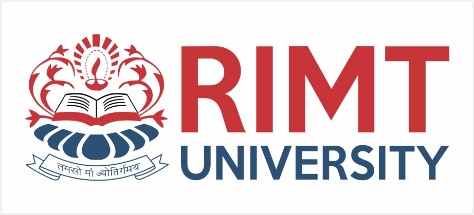 1
leaf
node
30
80
5
T2
T1
1
2
2
X
T1
T2
CHAPTER 5
8
education for life                   www.rimt.ac.in
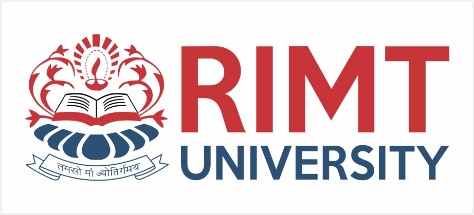 Deletion for A Binary Search Tree
non-leaf
node
40
40
55
60
20
20
70
30
50
70
10
30
50
10
52
45
55
45
52
After deleting 60
Before deleting 60
CHAPTER 5
9
education for life                   www.rimt.ac.in
1
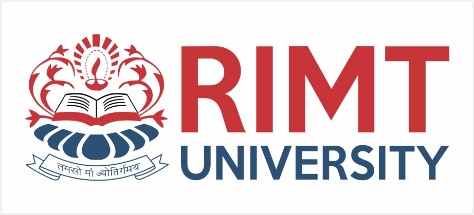 2
T1
T3
T2
1
2‘
T1
T3
T2’
CHAPTER 5
10
education for life                   www.rimt.ac.in
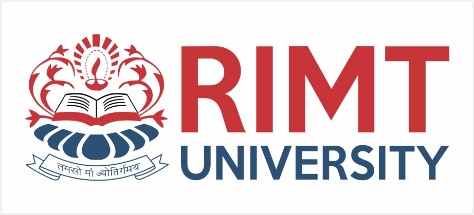 Binary Tree Traversals
Let L, V, and R stand for moving left, visiting the node, and moving right.
There are six possible combinations of traversal
LVR, LRV, VLR, VRL, RVL, RLV
Adopt convention that we traverse left before right, only 3 traversals remain
LVR, LRV, VLR
inorder, postorder, preorder
CHAPTER 5
11
education for life                   www.rimt.ac.in
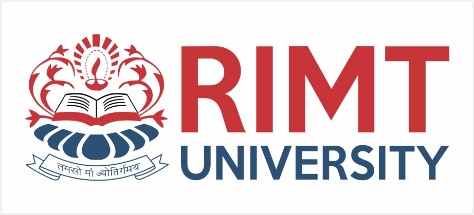 +
*
E
*
D
C
/
B
A
Arithmetic Expression Using BT
inorder traversal
A / B * C * D + E
infix expression
preorder traversal
+ * * / A B C D E
prefix expression
postorder traversal
A B / C * D * E +
postfix expression
level order traversal
+ * E * D / C A B
CHAPTER 5
12
education for life                   www.rimt.ac.in
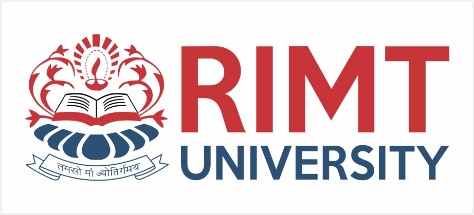 Inorder Traversal (recursive version)
void inorder(tree_pointer ptr)
/* inorder tree traversal */
{
    if (ptr) {
        inorder(ptr->left_child);
        printf(“%d”, ptr->data);
        indorder(ptr->right_child);
    }
}
A / B * C * D + E
CHAPTER 5
13
education for life                   www.rimt.ac.in
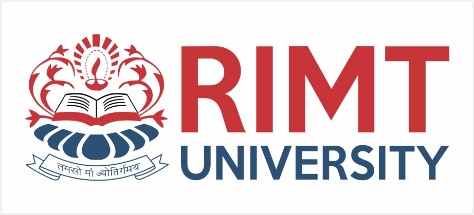 Preorder Traversal (recursive version)
void preorder(tree_pointer ptr)
/* preorder tree traversal */
{
    if (ptr) {
        printf(“%d”, ptr->data);
        preorder(ptr->left_child);
        predorder(ptr->right_child);
    }
}
+ * * / A B C D E
CHAPTER 5
14
education for life                   www.rimt.ac.in
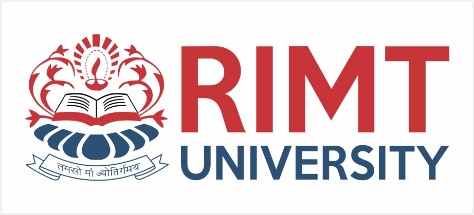 Postorder Traversal (recursive version)
void postorder(tree_pointer ptr)
/* postorder tree traversal */
{
    if (ptr) {
        postorder(ptr->left_child);
        postdorder(ptr->right_child);
        printf(“%d”, ptr->data);
    }
}
A B / C * D * E +
CHAPTER 5
15
education for life                   www.rimt.ac.in
Applications
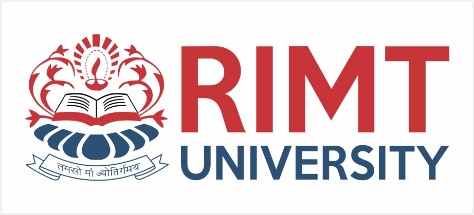 Find equivalence class i  j
Find Si and Sj such that i  Si and j  Sj	(two finds)
Si = Sj	do nothing
Si  Sj	union(Si , Sj)
example0  4, 3  1, 6  10, 8  9, 7  4, 6  8,3  5, 2  11, 11  0{0, 2, 4, 7, 11}, {1, 3, 5}, {6, 8, 9, 10}
CHAPTER 5
16
education for life                   www.rimt.ac.in
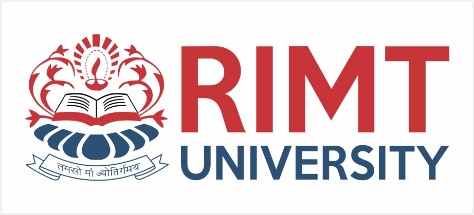 preorder: 	A B C D E F G H Iinorder:	B C A E D G H F I
A
A
D
D, E, F, G, H, I
B
B, C
A
C
E
F
D, E, F, G, H, I
B
G
I
H
C
CHAPTER 5
17
education for life                   www.rimt.ac.in